Duty to Serve
Listening Session – Affordable Housing Preservation
July 2021
2018-2020 Accomplishments
2
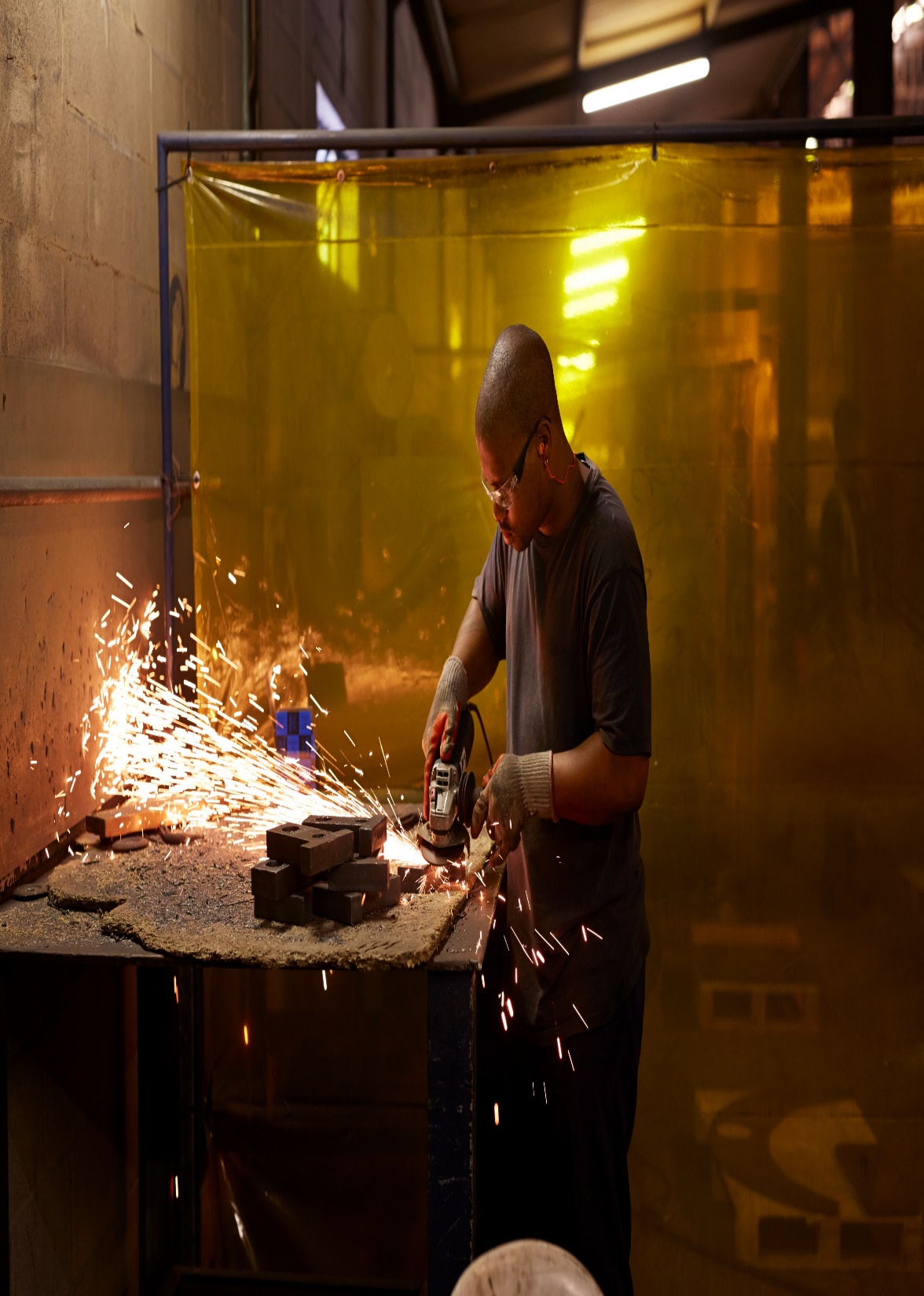 By the NUMBERS
$1.7 BillionFinancing Residential Economic Diversity
Affordable Housing Preservation
1,203Smart thermostats provided
15Number of states for shared equity loan purchases
3
Review READ ME intro slides to update your confidentiality footer
2022-2024 Preview
4
By the NUMBERS
2022-24 Single-Family Overview
Loan purchase growth over first plan cycle (2018-20))
Preview of next plan cycle
What Else is in the Plan?
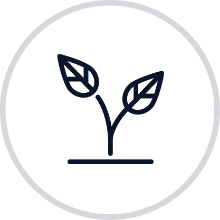 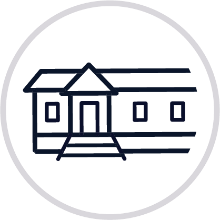 16%
Focus on financing MHRP located in communities and MH located in fee simple subdivisions
Green, social or sustainable bond offering that includes DTS-eligible loans
MH Real Property
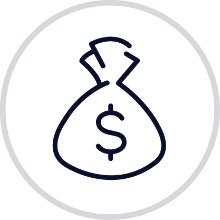 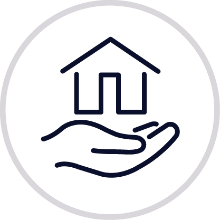 16%
Down payment assistance initiative that improves access to affordable financing
Resume shared equity loan purchases & invest in standardization
Small Financial Institutions
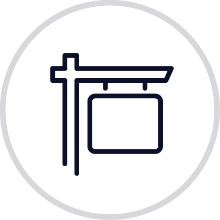 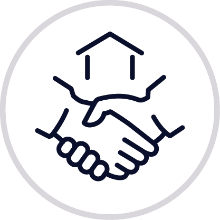 Leverage our REO inventory to support affordable supply efforts
Native CDFI capacity building to solve for serving tribal trust land
39%
High Needs Rural Regions
5
By the NUMBERS
2022-24 Multifamily Overview
Loan purchase growth over first plan cycle (2018-20))
Preview of next plan cycle
What Else is in the Plan?
11%
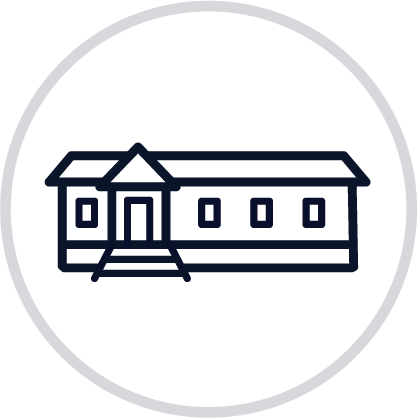 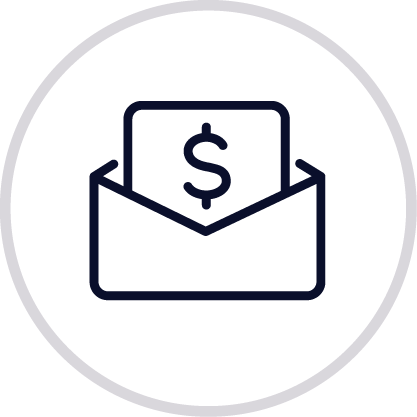 State or Local
Invest in LIHTC properties in rural areas
Purchase 6 MHCs owned by residents (ROC)
27%
RAD
30%
Tenant Site Lease Protections
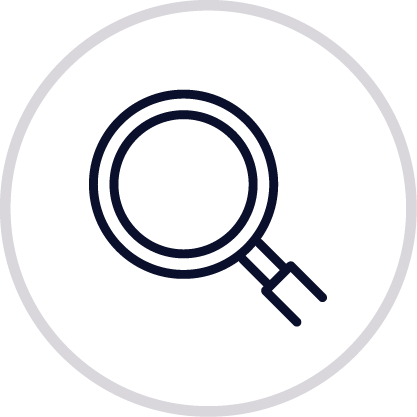 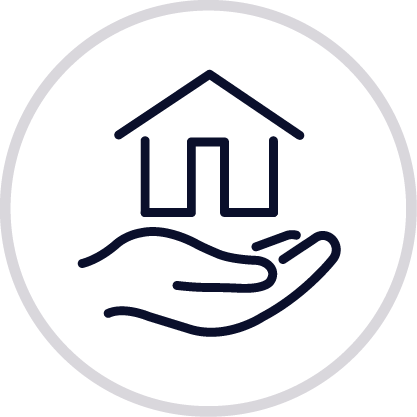 Economic Diversity: Affordable Housing in High Opportunity Areas
Resource focus on areas that scale (e.g., Section 8, LIHTC, state/local and RAD)
50%
MHC Properties
21%
Section 515 &
HN Rural Regions
6